Case Conference
Anorexia Nervosa         
     And                                 
     Inhalant Abuse 


      Syed Quadri M.D
      12/14/2011
Case
The patient (AC) is a 17–year-old girl with one and a half year history of anorexia nervosa and Inhalant Abuse. The disorder started when she was 15.5-year- old. She had amenorrhea for four successive menstrual cycles.  The patient was referred to the residential facility by a physician after one and a half years from the onset of the disorder during which she had been seeking pharmaceutical treatment at medical centers and hospitals.
Case
Before the disorder, her weight was 46kg but nothing is known about her height at that time. The patient reported that she was very fleshy and some friends used to make fun of her. When admitted to the rehab facility her weight was only 26 kg with body mass index (BMI) of 14.4 kg/m2. She fulfilled the DSM-IV diagnostic criteria for anorexia nervosa. The patient reported that when started to grow into adolescence, she noticed that some changes were emerging in her body. She was extremely bothered and used to tell her mother that she hated these changes.
Case
She said: “I didn’t like these things to grow because they were irritating to me”. By ‘these things’ she meant the body changes. According to the patient, the problem started after she had read about dieting and had been advised by two friends of her not to eat too much to avoid becoming fatter. Then she started using inhalants( Nitrous Oxide) recommended by her friends to lose weight.
Case
Issues:
Attitide towards food
Problems at home
Problems at school
Body image and self esteem
Inhalant abuse 
Depression
Inhalants
Adhesives
Airplane Glue
Rubber Cement
Polyvinylchloride (PVC) Cement
Aerosols
Spray Paint
Hair Spray
Deodorant, Air Freshener
Inhalants
Solvents and Gases
Nail Polish Remover
Paint Remover
Paint Thinner
Typing Correction Fluid and Thinner
Fuel Gas
Cigarette Lighter Fluid
Gasoline
Inhalants
Cleaning Agents
Dry Cleaning Fluid
Spot Remover
Degreaser
Dessert Topping Sprays
Whipped Cream, Whippets
Nitrites and Anesthetics
Nitrite Room Odorizers
"Poppers" and "Rush"
Inhalants
Anesthetics
Gas
Liquid
Local
Nitrous Oxide
Nitrous oxide, commonly known as laughing gas, is a chemical compound with the formula N2O. It is  an oxide of nitrogen. It is a colorless non-flammable gas, with a slightly sweet odor and taste.
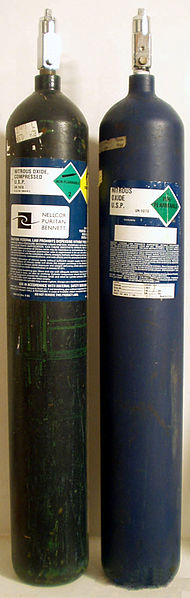 Medical grade N2O tanks used in dentistry.
History
It was first discovered in 1772, by Humphrey Davy (1778-1829), one of the pioneers of N2O experimentation. He described the effects of N2O on himself. 
Early use (1794–1843): The first important use of nitrous oxide was made possible by Thomas Beddoes and James Watt. The use of nitrous oxide as a recreational drug at "laughing gas parties", primarily arranged for the British upper class, became an immediate success beginning in 1799. While the effects of the gas generally make the user feel dreamy and sedated, some people while in a state of euphoria, frequently, erupt in laughter.
Anesthetic use: The first time nitrous oxide was used as an anesthetic drug in the treatment of a patient was when dentist Horace Wells, with assistance by Gardner Quincy Colton and John Mankey Riggs, demonstrated insensitivity to pain from a dental extraction on 11 December 1844. In  hospitals, nitrous oxide was however found not to be a strong enough anesthetic for the use in large operations
Advantages
- Nitrous oxide works very fast, it reaches the brain in about 20 seconds, and            the relaxation and pain-killing properties enter after 2 or 3 minutes later.
The amount of sedation can be changed at any time, allowing the person controlling the gas to increase or decrease the depth of sedation. 
Also, different sedation types do not allow for this. For example, with IV sedation, it’s easy to increase the depth of sedation, but difficult to lessen it. But with laughing gas, the effects are instant. 
- There are no lasting effects, the gas is taken out of the body within about 3 to 5 minutes after the gas supply is stopped, and so no more gas is in your body. 
- Different sedation techniques have a fixed time of action whereas gas can be given for the exact time span it’s needed for. It can also be turned off when it is unnecessary and then turned back on again (though you shouldn't do this too much).
- With nitrous oxide, it is ok to give doses repeatedly until you accomplish the goal or problem.
Continuation… of Advantages
- No injection is required. In cases of very severe needle phobia, getting laughing gas before can help you feel more relaxed to allow the needle required for certain sedation that has to be inserted into your hand or arm . The deep state of sedation achievable through different sedation will then allow you to accept local anesthetic.
- Inhalation sedation is safe. It has only few side effects and the drugs used also have no dangerous effects on the heart, lungs, liver, kidneys, or brain.
- Inhalation sedation has been found to be very effective in eliminating severe gagging.
Disadvantages
- Some people will not get sufficient sedation with the right amount of oxygen needed during the sedation .
- If you can’t breathe through your nose (either because you’re a pure mouth breather, or because your nose is congested), or you feel too claustrophobic when something is put over your nose, it can’t be used.
A couple of people are not comfortable with the effects of laughing gas (either because they’re afraid they might lose control or because it makes them feel very nauseous)
Abuse/Dependence
Production
Nitrous oxide is most commonly prepared by careful heating of ammonium nitrate, which decomposes into nitrous oxide and water vapor. This reaction occurs between 170 and 240 °C, temperatures where ammonium nitrate is a moderately sensitive explosive and a very powerful oxidizer. The addition of various phosphates favors formation of a purer gas at slightly lower temperatures. This reaction occurs between 170 and 240 °C, temperatures where ammonium nitrate is a moderately sensitive explosive and a very powerful oxidizer.
Inhalants and DSM-IV-TR
Abuse
Dependence
Intoxication
Intoxication Delirium
Induced persisting Dementia
Induced psychotic disorder
With delusions
Induced mood disorder
Induced anxiety disorder
Inhalants and DSM-IV-TR
Related Disorder NOS
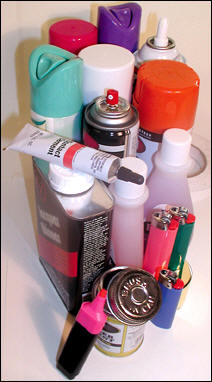 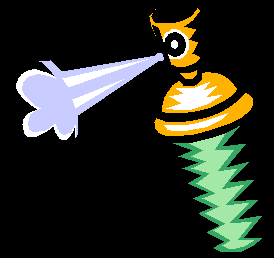 Street Names
Whippets
Poppers
snappers
Huffing
Huffing is the 3rd most abused substance by teenagers and is an increasing problem in today's society. According to the National Survey on Drug Use and Health (NSDUH/NHSDA), "inhalants had the youngest average age at first use (16.0 years)" and "75% of recent initiates were under 18 when they first used".
Mechanism Of Action
Activation of mu and kappa receptors
Dopamine circuitry in the nucleus accumbens
Noradrenergic neurons in the brainstem
Nitrous Oxide and effects
Euphoria
Incoordination
Dissociation
Hallucinations
Persecutory delusions
Nitrous Oxide and Brain
Inactivation of Vit B12-Neuronal Demyelination
Disruption of DNA synthesis
Inhibition of NMDA receptors
Stimulation of noradrenergic and dopaminergic neurons
Intoxication with Nitrous Oxide
Spinal Myoclonus
Sensorimotor polyneuropathy
Paralysis
Abnormal brainstem activity
Cervical myelopathy
Cognitive problems
Amnesia
Attention
Short term effects
Drowsiness
Dizziness
Euphoria
Frostbite
Unconsciousness
Long term effects
Depression
Mood disorders
Psychosis
Amnesia
Contributing Factors
Research on factors contributing to inhalant abuse suggests that adverse socioeconomic conditions, a history of childhood abuse, poor grades, and dropping out of school all are associated with inhalant abuse.
People at risk
Dentists
Medical students
Hospital staff
Patterns of Inhalant Abuse
One national survey indicates that about 3.0 percent of U.S. children have tried inhalants by the time they reach fourth grade.
Data from national and State surveys suggest inhalant abuse reaches its peak at some point during the seventh through ninth grades. In the Monitoring the Future (MTF) study, an annual NIDA-supported survey of the Nation's secondary school students, 8th-graders also regularly report the highest rate of current, past year, and lifetime inhalant abuse; 10th- and 12th-graders report less abuse.
Patterns of Inhalant Abuse
Inhalant abuse was up significantly for the second year in a row among 8th-graders, according to the latest MTF data, while use among 10th- and 12th-graders continued to decline.
The 2010 MTF indicates that 10.5 percent of 8th grade females reported using inhalants in the past year, compared with 8.8 percent of 8th grade males.
Risks
HIV/AIDS
Hepatitis
 Other Infectious Diseases
Recognizing Inhalant Abuse
Chemical odors on breath or clothing
Hidden empty spray paint or solvent containers and chemical-soaked rags or clothing
Drunk or disoriented apperance
Slurred speech
Nausea or loss of appetite
Inattentiveness
Lack of coordination
Irritability
Depression
Inhalant Consumption
"Sniffing" or "snorting" fumes from containers
 Spraying aerosols directly into the nose or mouth
 "Bagging"
 Sniffing, inhaling fumes from substances sprayed or deposited inside a plastic or paper bag
 "Huffing" from an inhalant-soaked rag stuffed in the mouth
 Inhaling from balloons filled with nitrous oxide.
Treatment
Early education
Medications
Psychotherapy
Residential treatment